Řízené aktivity na školní zahradě
PhDr. Kateřina Jančaříková, Ph.D.
Klasifikace řízených aktivit
Podle metod
Výuka venku (přesun tradiční výuky).
Výuka za využití prostředí.
Podle cílů
Rozvoj znalostí a kompetencí.
Rozvoj tělesné zdatnosti, vytrvalosti, pohybových dovedností.
Podle předmětu
Jednooborové.
Dvouoborové.
Interdisciplinární.
Přesun tradiční výuky ven
Přírodní učebna, amfiteátr.
Výhodou je kontakt s přírodou a možnost trávit přestávky venku. 
Nevýhodou „prostředí odvádí pozornost“, vliv počasí.
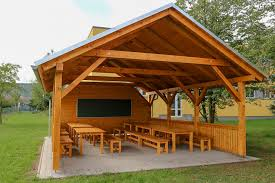 Vzdělávací aktivity
Venkovní učebna
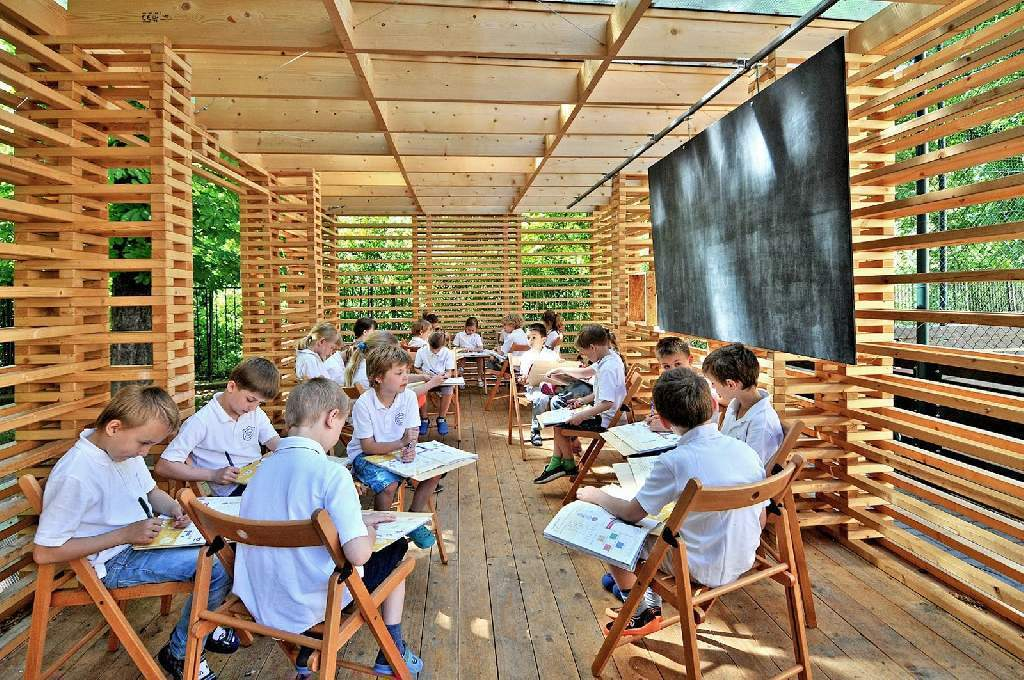 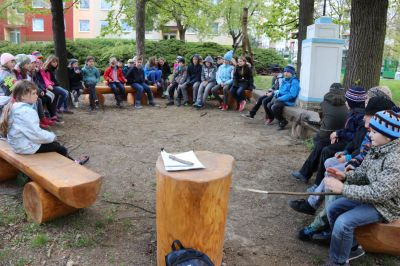 Amfiteátr
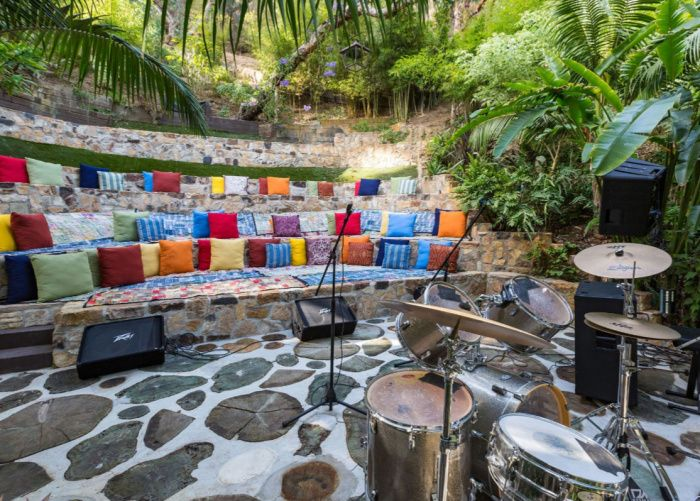 Využití venkovního prostředí
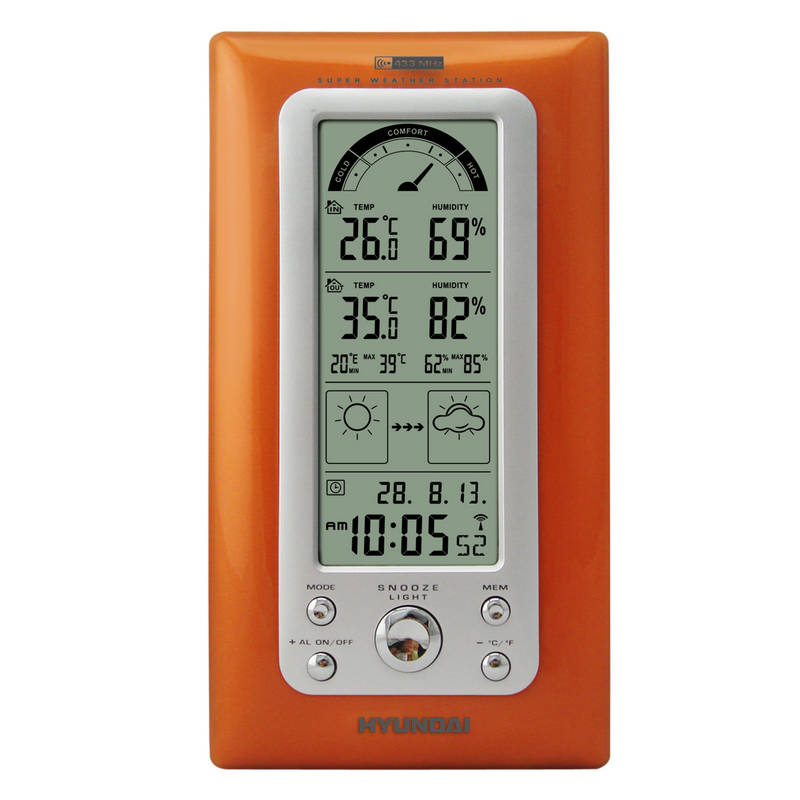 Meteorologická stanice
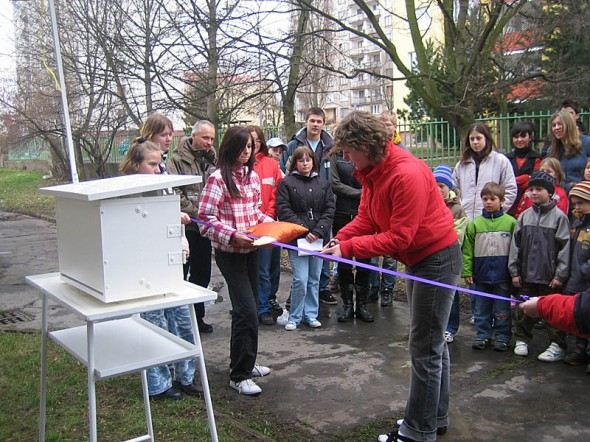 Observatoř (dalekohled, hvězdárna)
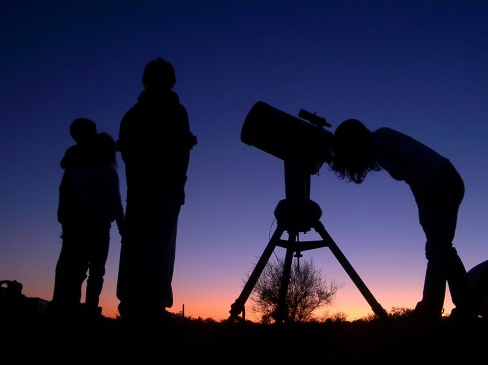 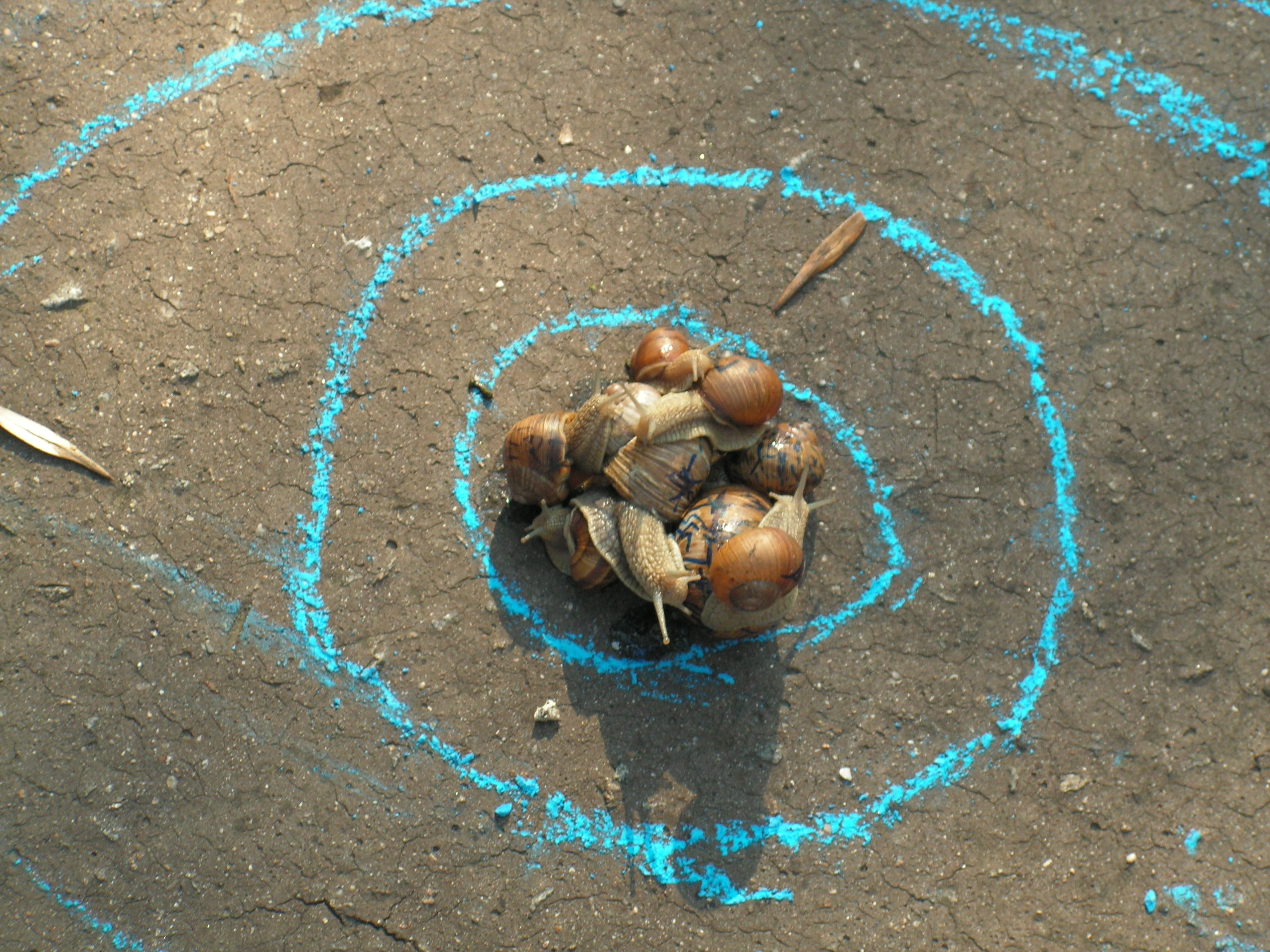 Šnečí závody
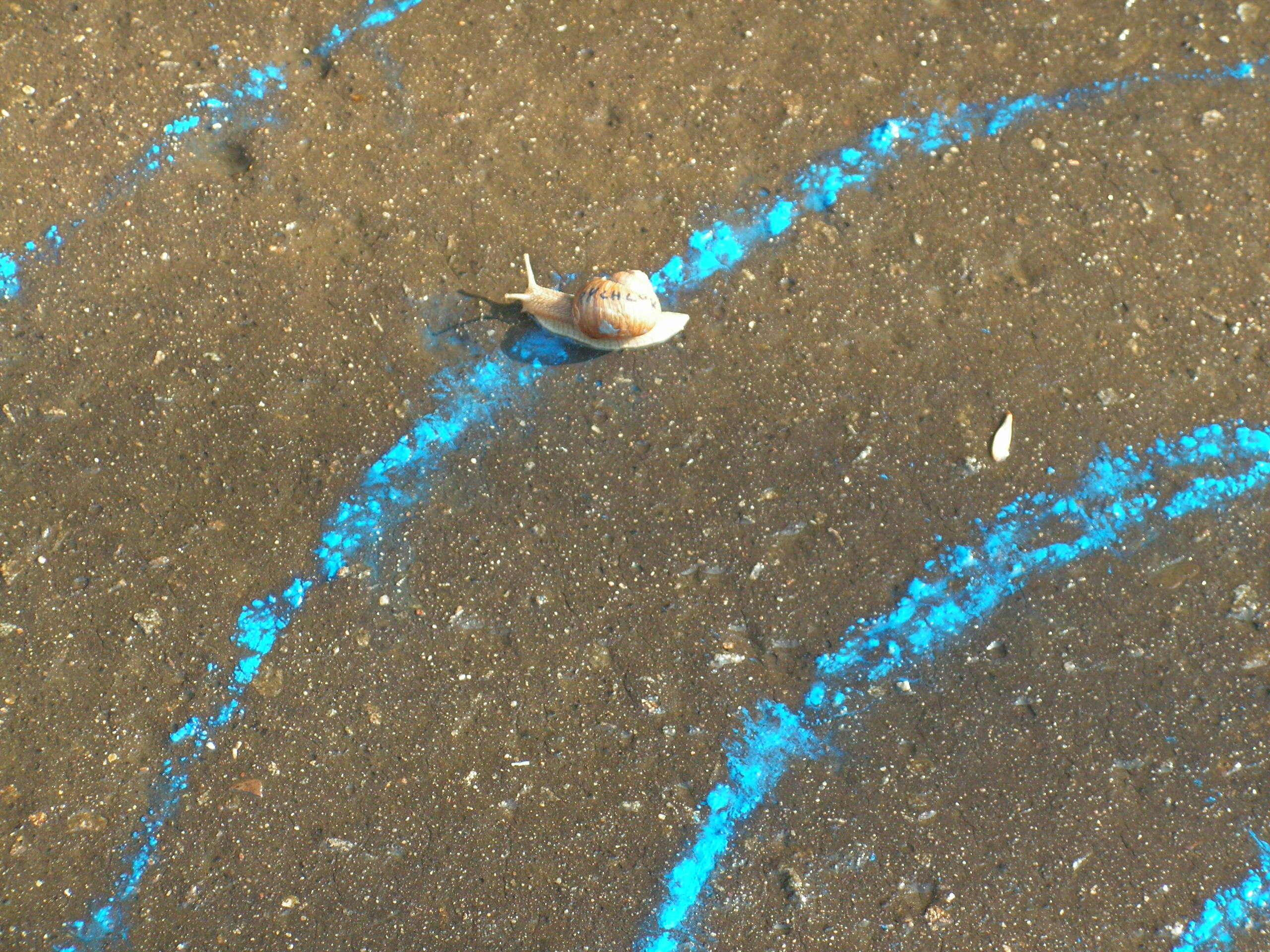 Zoochorické rozšiřování semen a plodů
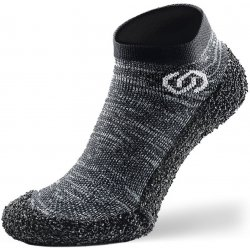 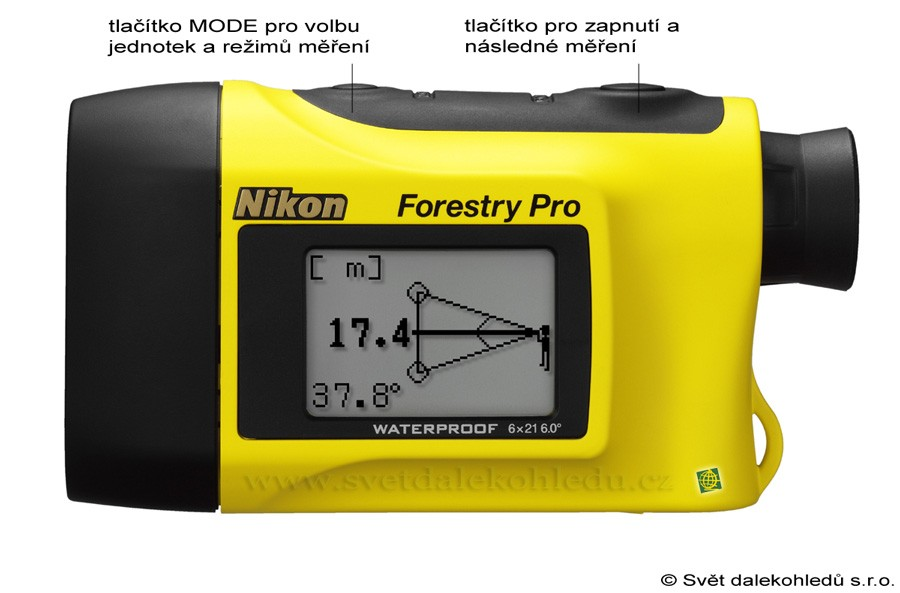 Dendrologická měření
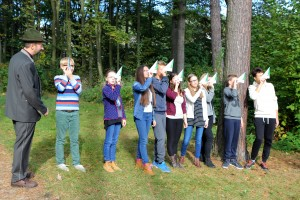 Pohybové aktivity
Pozorování modelových druhů živočichů a rostliny
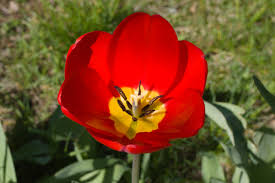 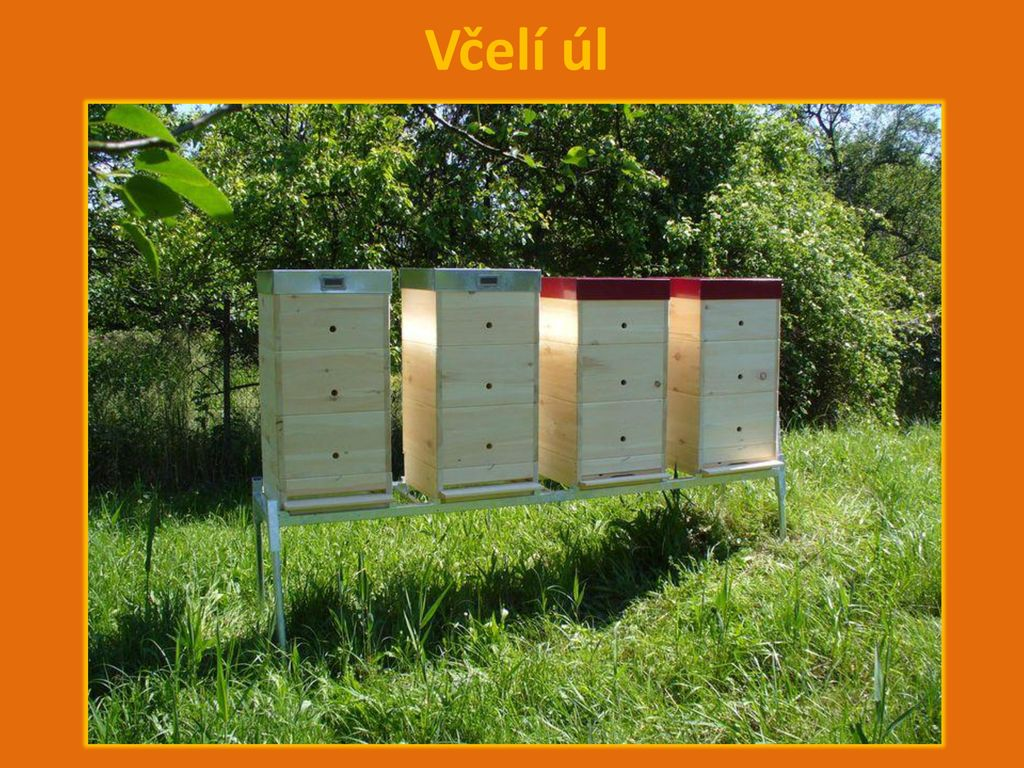 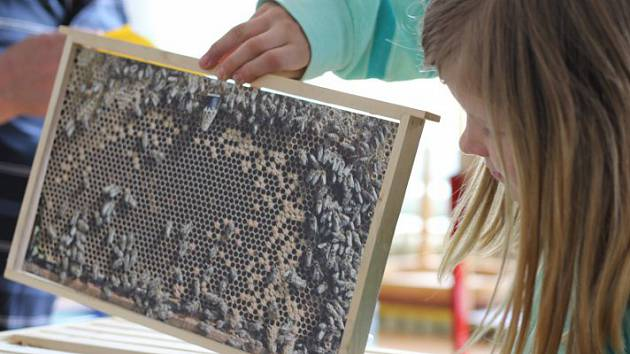 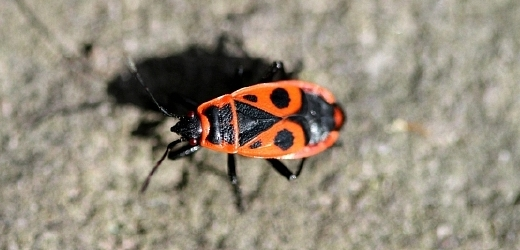 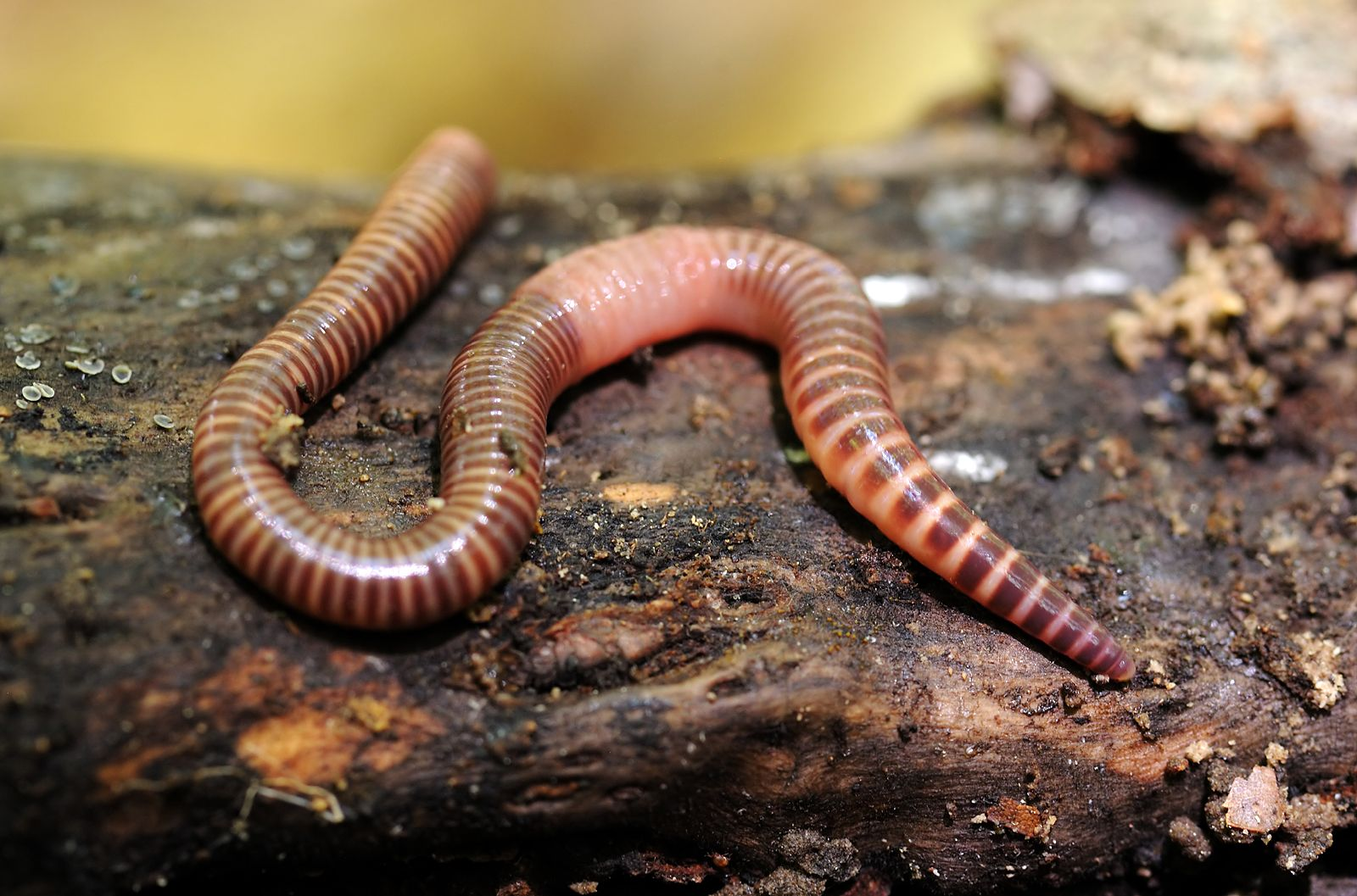 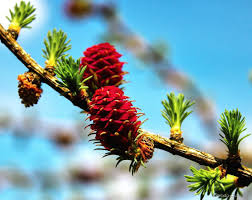 Fenologická měření
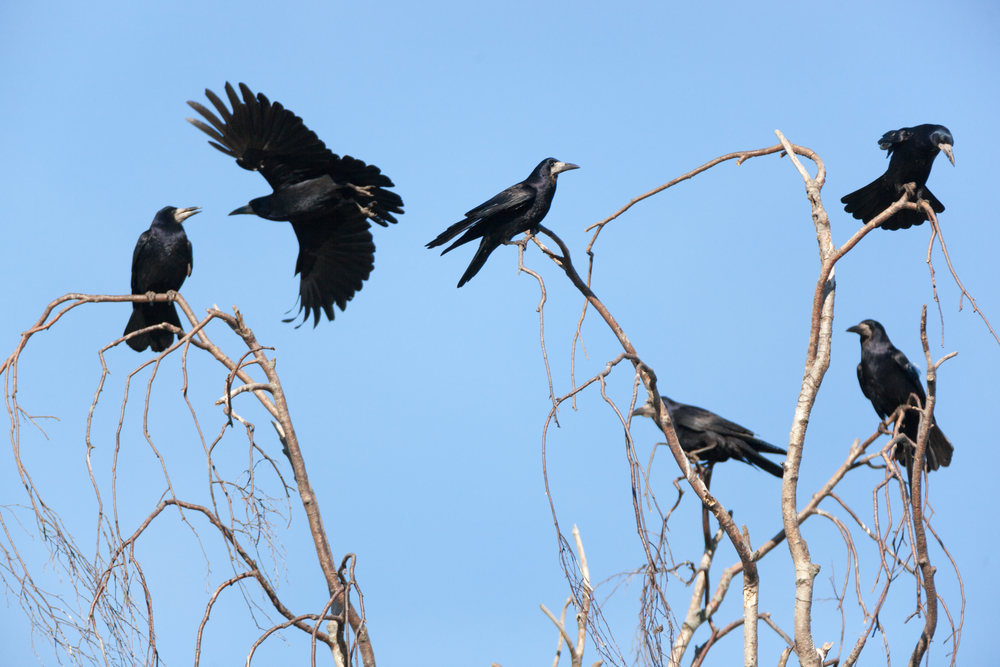 ˇUdržitelný život – principy
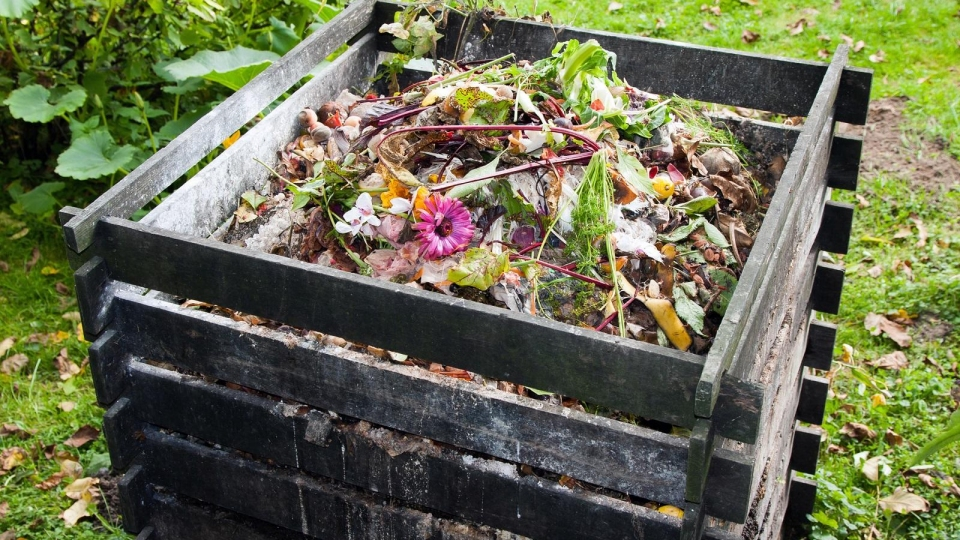 Život šetrný k lidem a přírodě
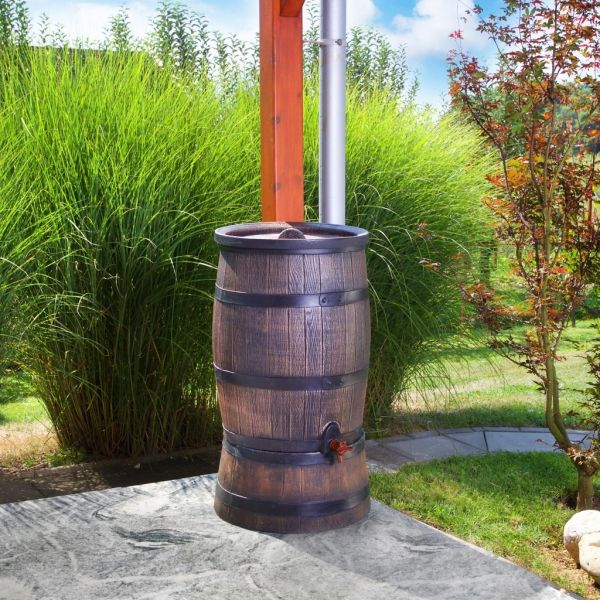 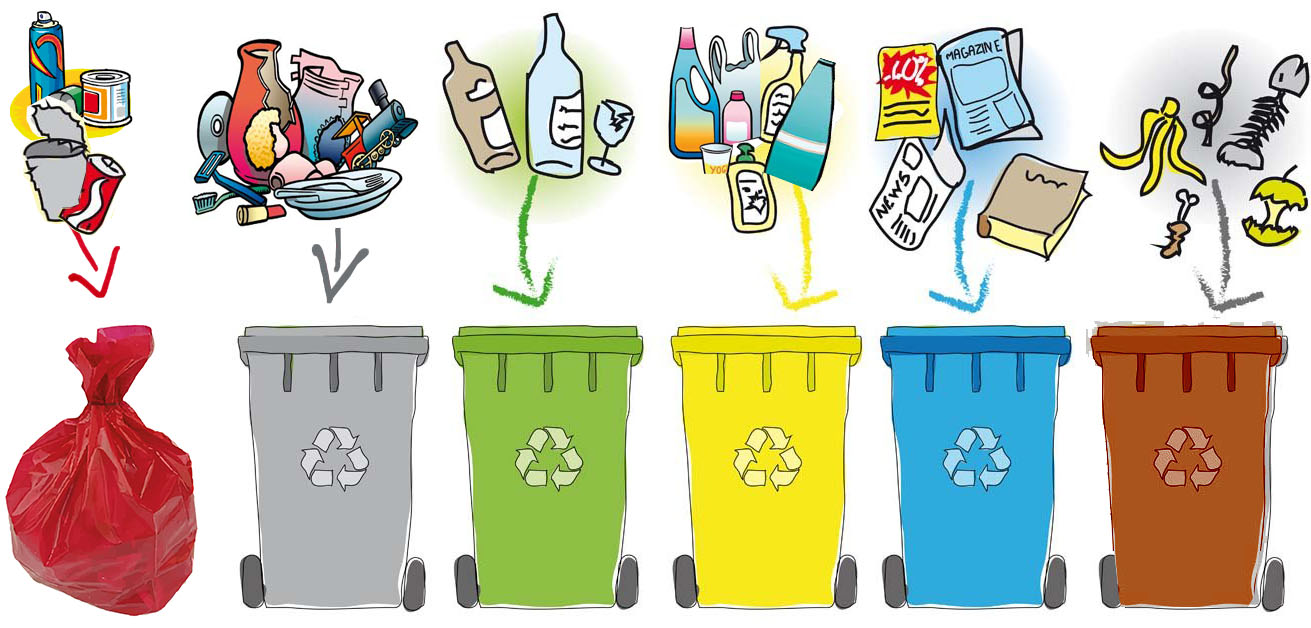 Kreslíme na zahradě
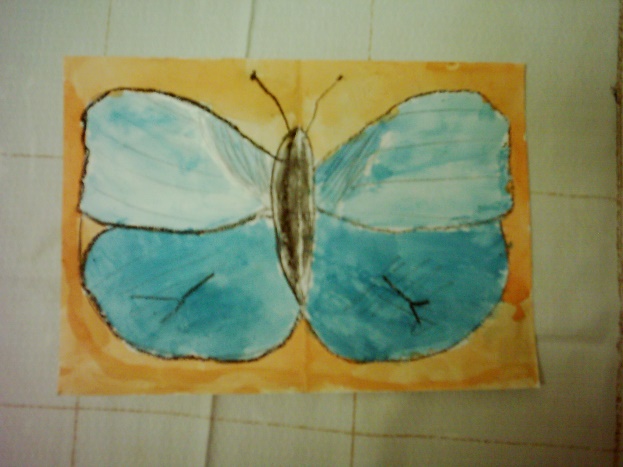 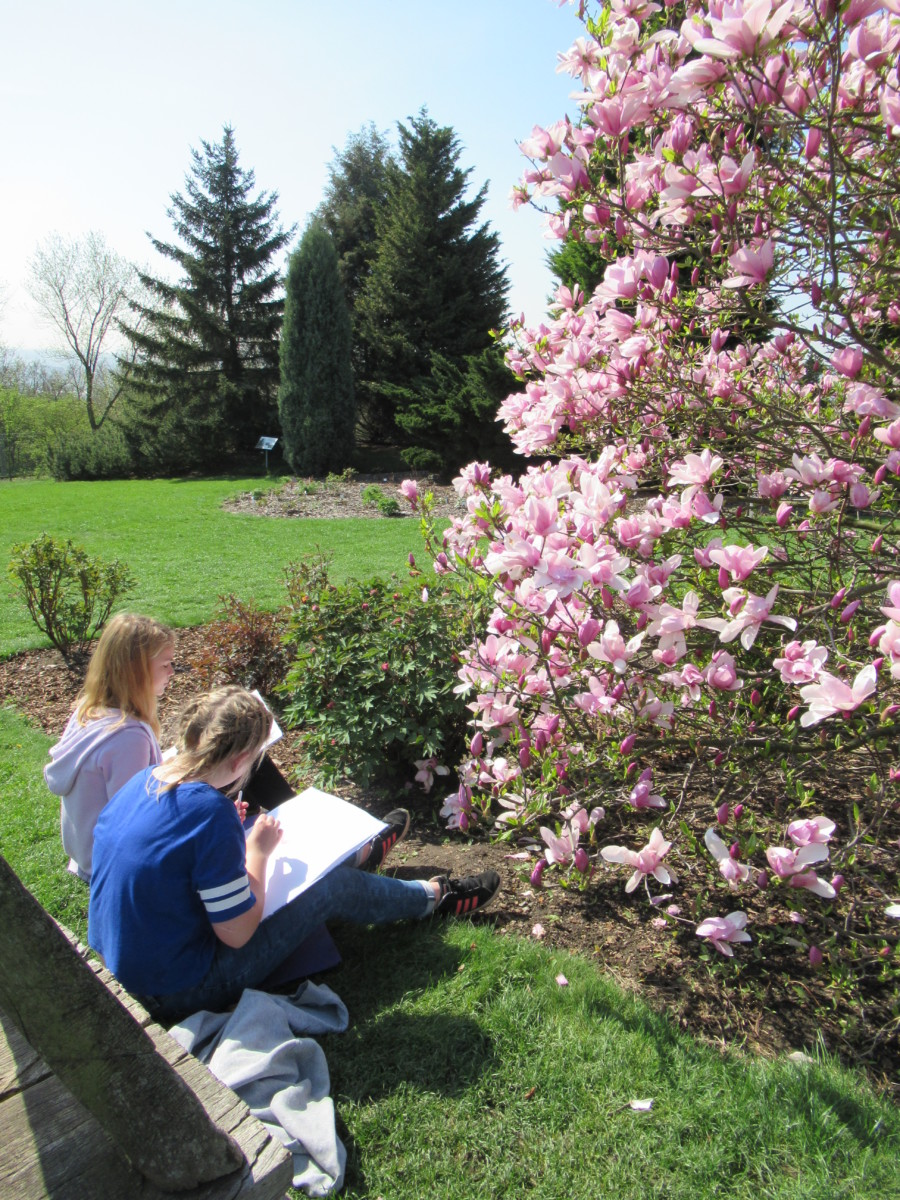 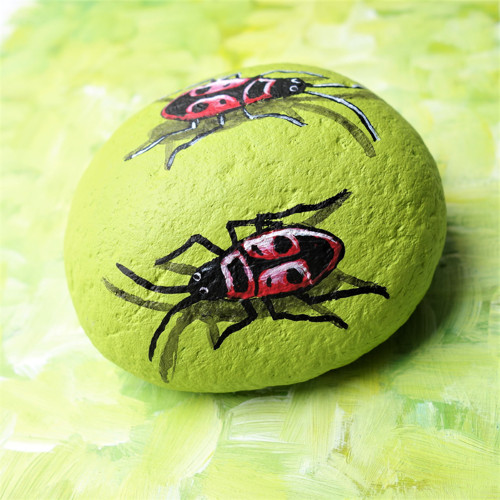 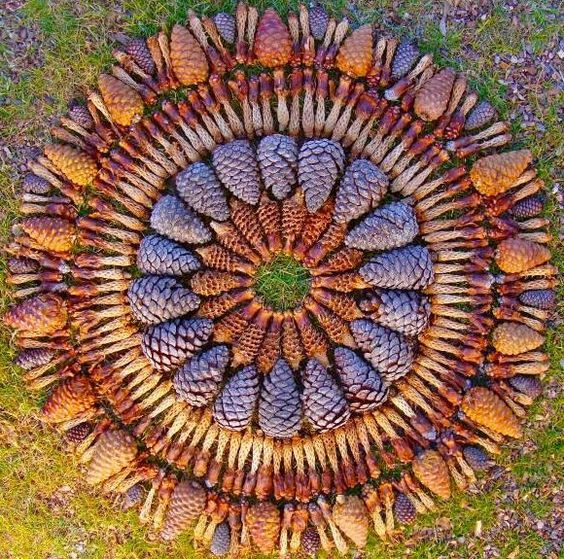 Land art na zahradě
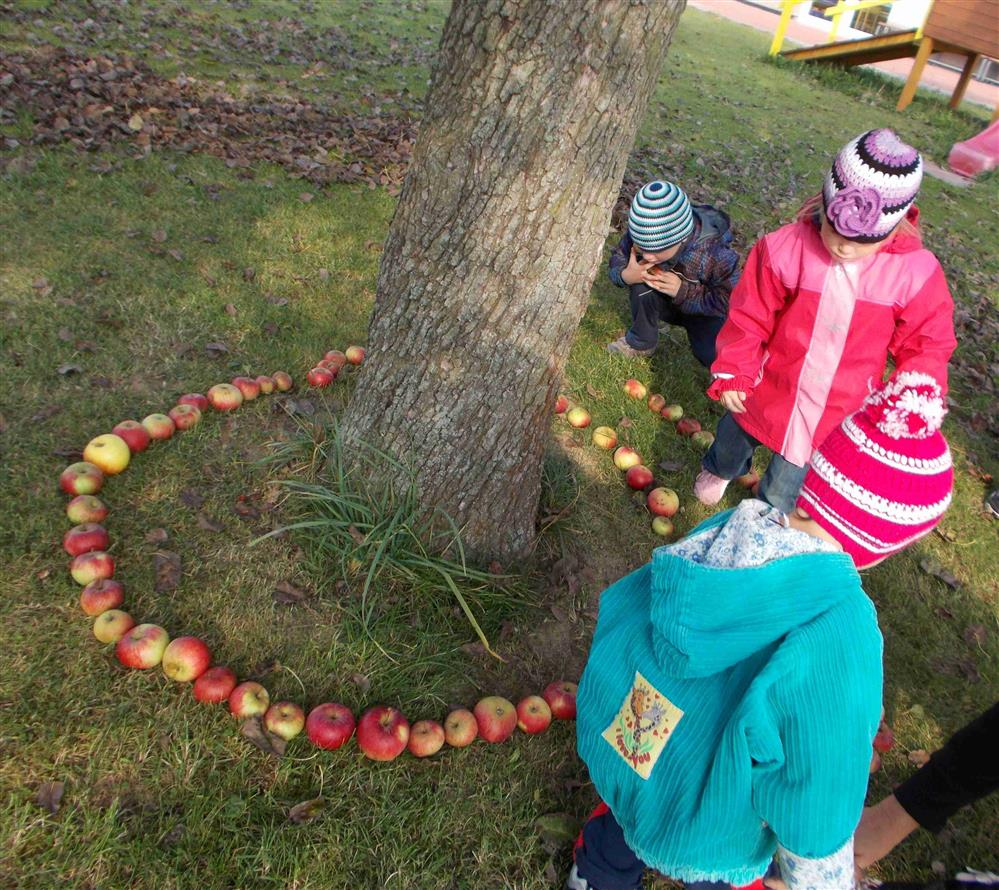 Školy s ukázkovými zahradami
Základní škola Humpolec
Hradská 894, 396 01  Humpolec, Tel. 565 532 041, www.hradska.cz
provázel nás – pan ředitel Pavel Bílek - reditel.podhrad@zshumpolec.cz
Základní škola  Spálené Poříčí
Nám. Svobody 135
335 61  Spálené Poříčí, tel. 371 594 672
www.zsspaleneporici.cz
provázela nás – paní Míla Sýkorová – mila.sykorova@spaleneporici.cz
Základní škola Dobřany
Tř. 1. Máje 618, 334 41  Dobřany, tel. 377 970 467
www.dobrany.cz/skola, ředitel Jaroslav Šedivý a Mgr. Jana Šindelářová
Základní škola Chotěšov
Plzeňská 388m 332 14  Chotěšov, tel. 377 900 986, www.zschotesov.cz
provázel nás – Jan Hajžman, tel. 604 102 301, hajzman.j@zschotesov.cz
 Základní škola Nýřany
Školní 901, 330 23  Nýřany, tel. 377 931 661, www.zsnyrany.cz
provázel nás – pan ředitel Vladislav Uxa – zsnyrany@volny.cz
 22. ZŠ Plzeň
Na Dlouhých 49, 312 09  Plzeň, tel. 378 628 732, www.22zsplzen.cz
provázel nás – pan Miloš Bicek
Učení se u významného krajinného prvku
Studánka
Exkurze.